Семейный мастер-классученицы 4 класса «А»ГБОУ СОШ № 49Супрядкиной Полины и её мамы Ларисы Тимофеевны.
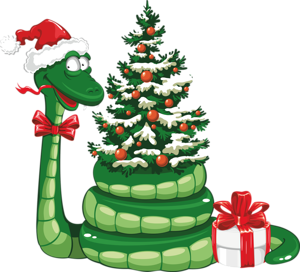 «Змейка- 
символ 2013 года».
Учитель: Благова Н. А.
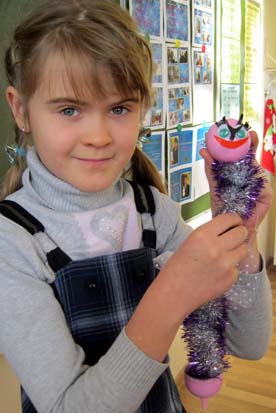 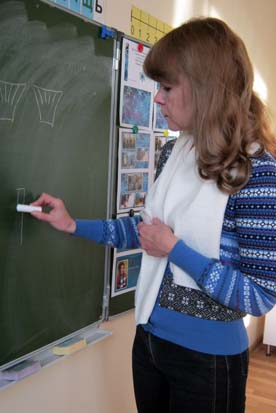 Наши мастера
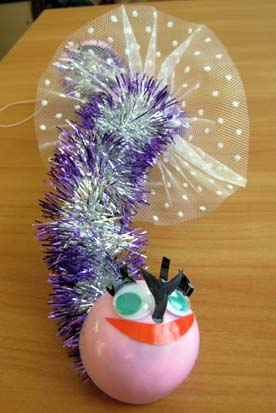 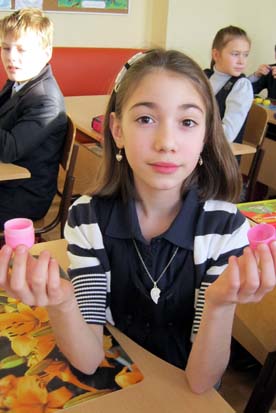 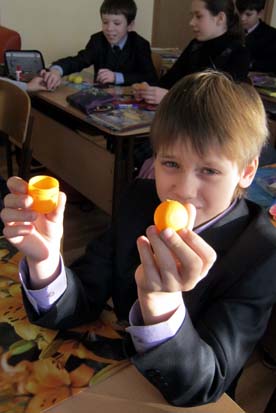 Основа змейки – 
контейнер 
из киндер- сюрприза.
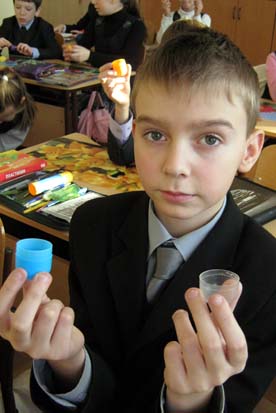 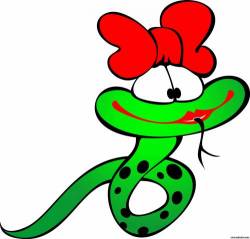 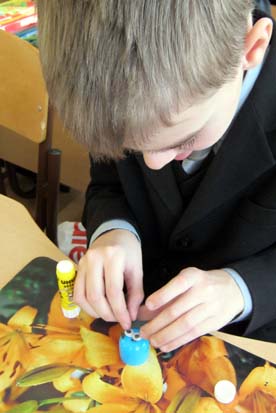 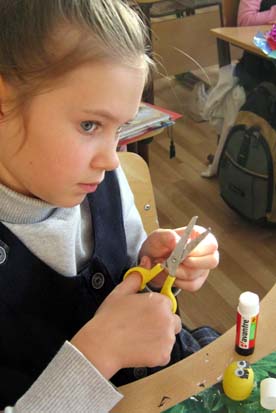 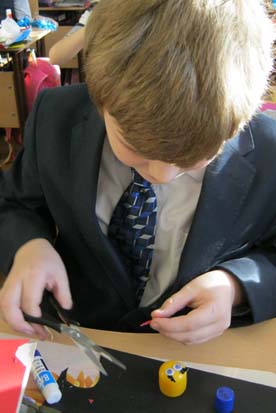 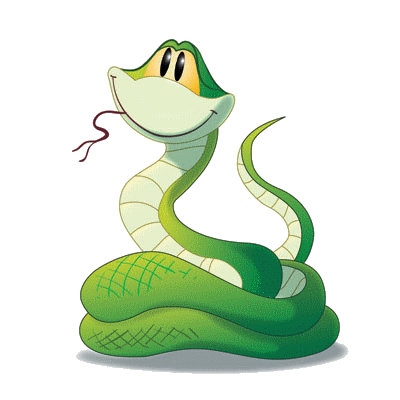 Кропотливая  работа
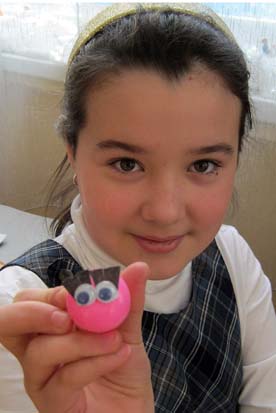 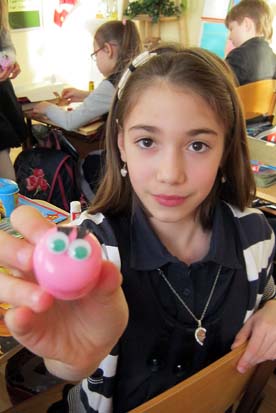 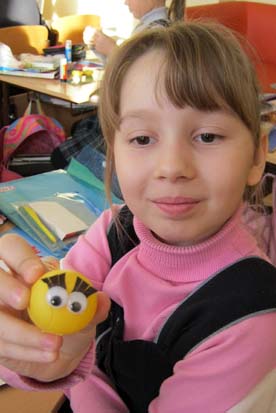 А вот появилась
 мордочка змейки
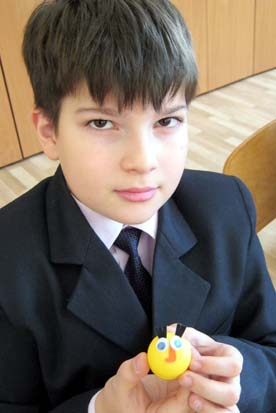 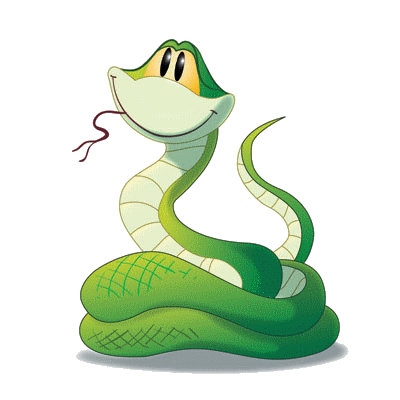 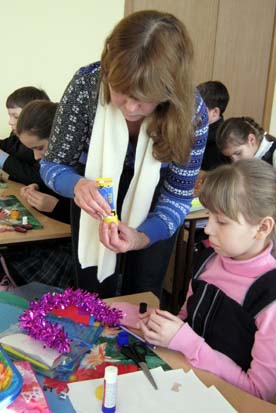 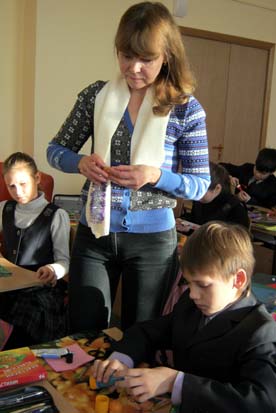 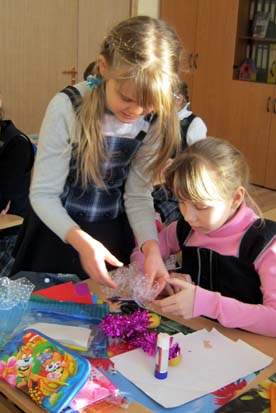 Но помощь мастеров всё же требуется…
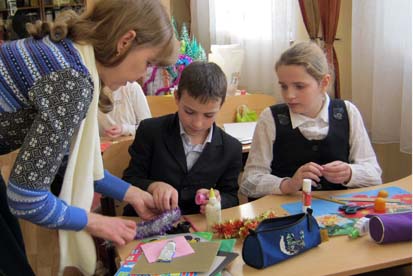 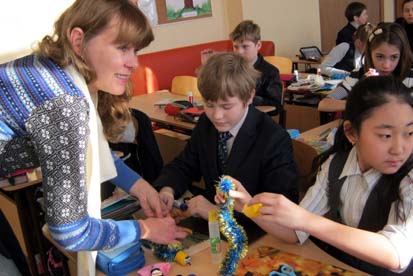 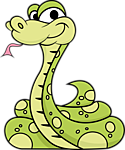 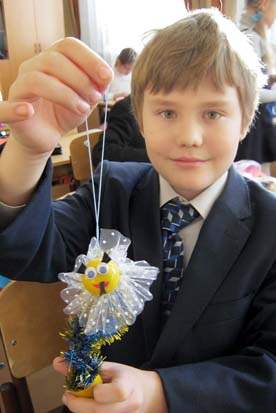 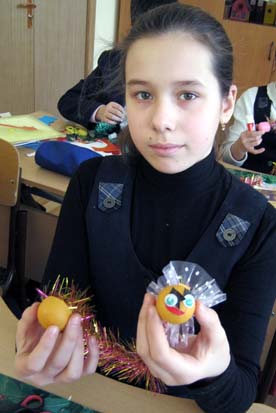 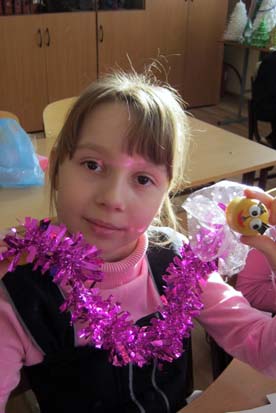 Вот такие получились
змейки.
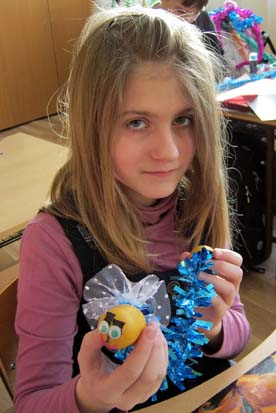 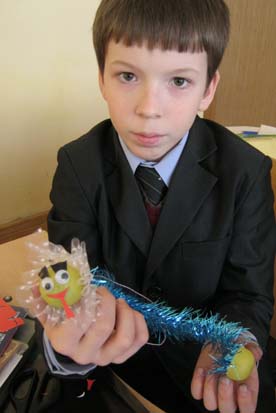 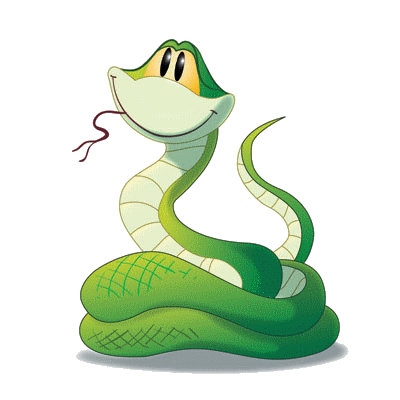 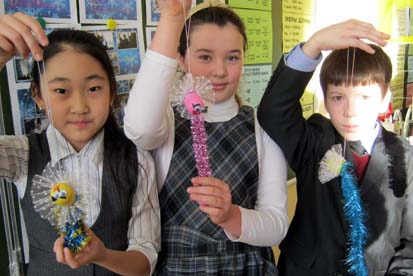 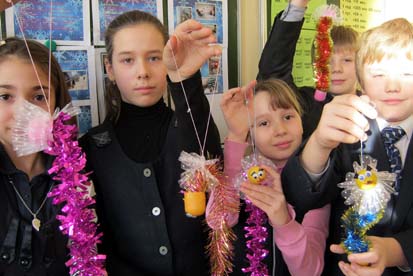 С Новым годом!
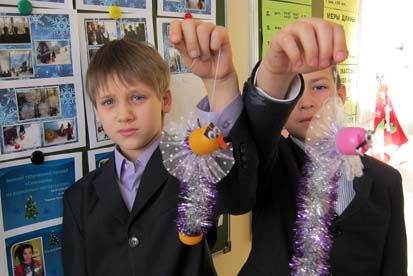 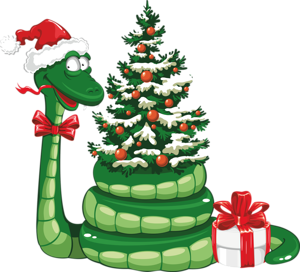